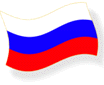 I. Что такое Конституция
Задание: подберите  ассоциации к слову Конституция
Устройство
Власть
Конституция
Президент
Закон
Права
Действующая Конституция РФ принята всенародным голосованием
(референдумом) 
12 декабря 1993г.
Закончи предложение:
Конституция  - это….
Основами конституционного строя России являются…..
Парламент РФ называется…..
Верхней палатой парламента является…
Нижней палатой парламента является…